Garść wspomnień…
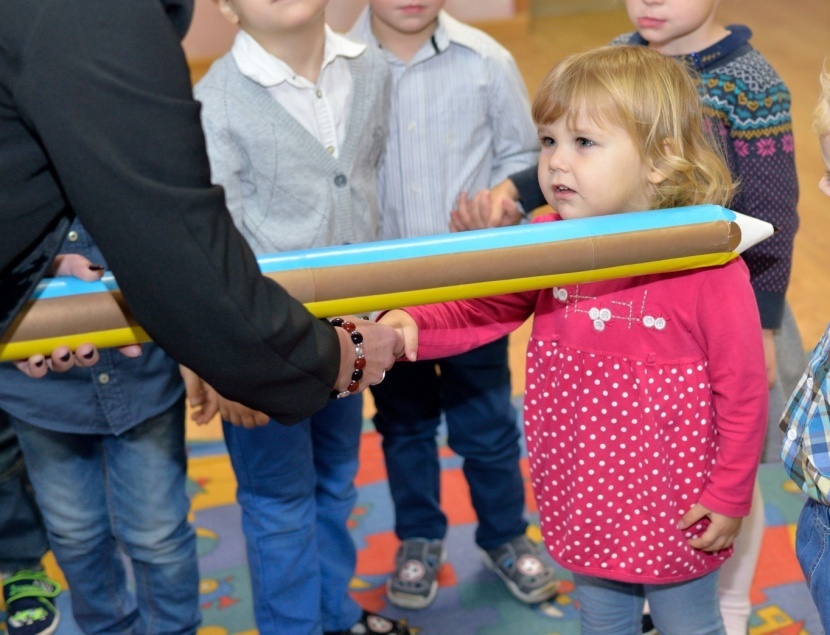 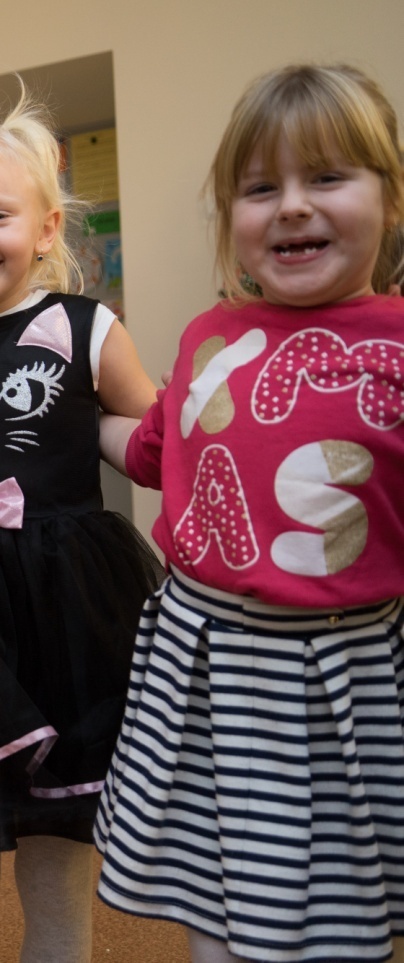 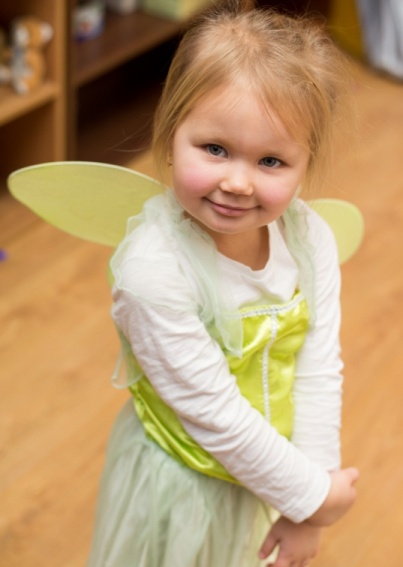 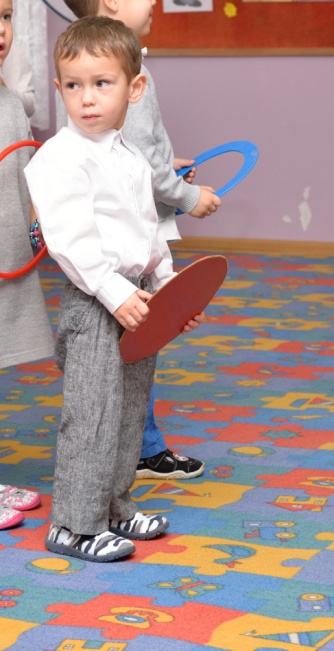 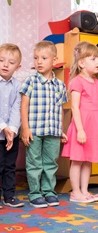 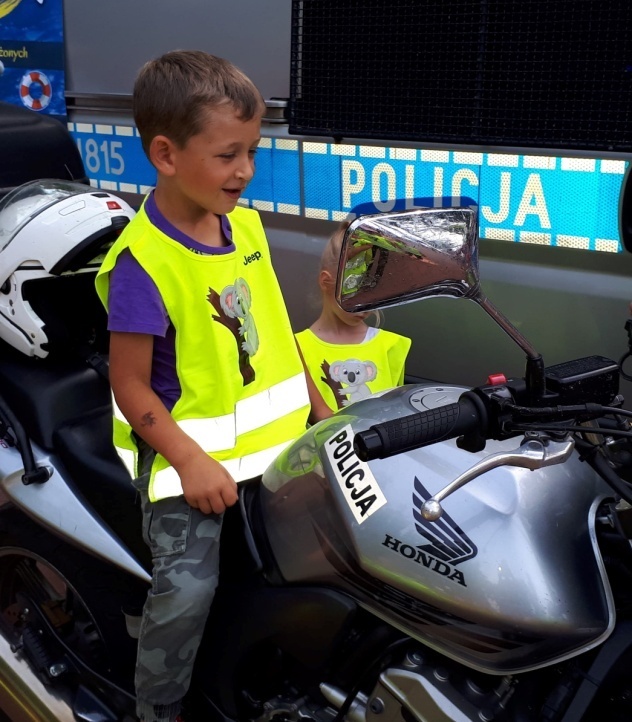 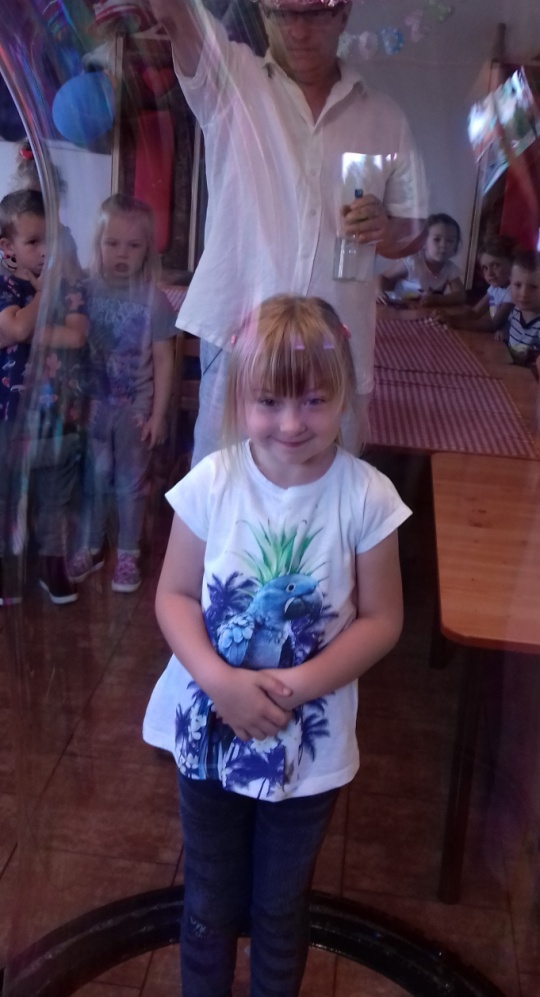 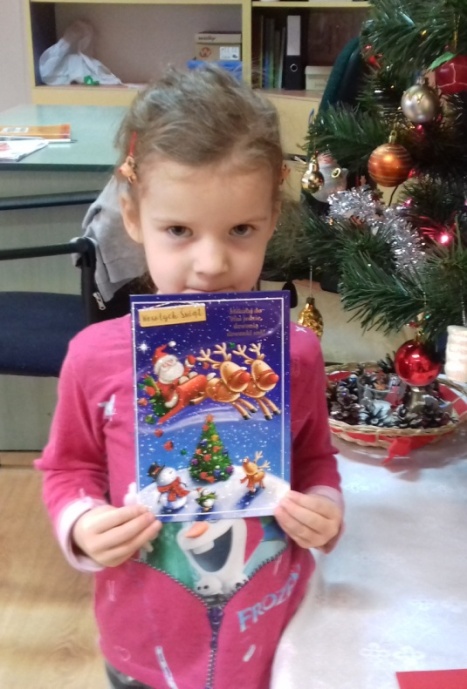 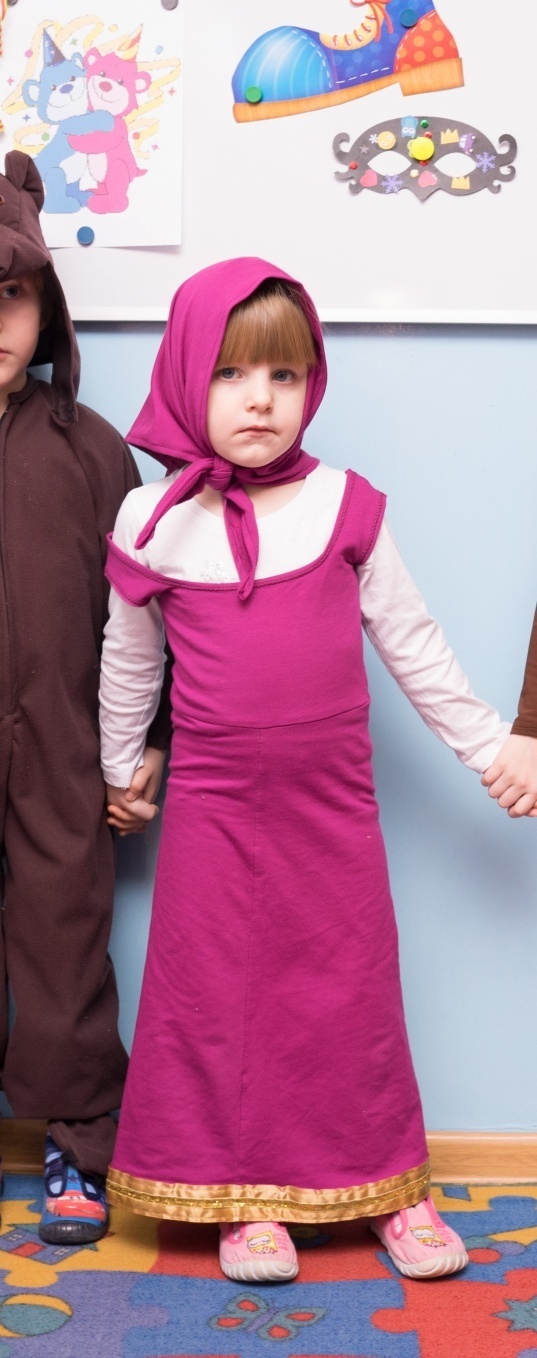 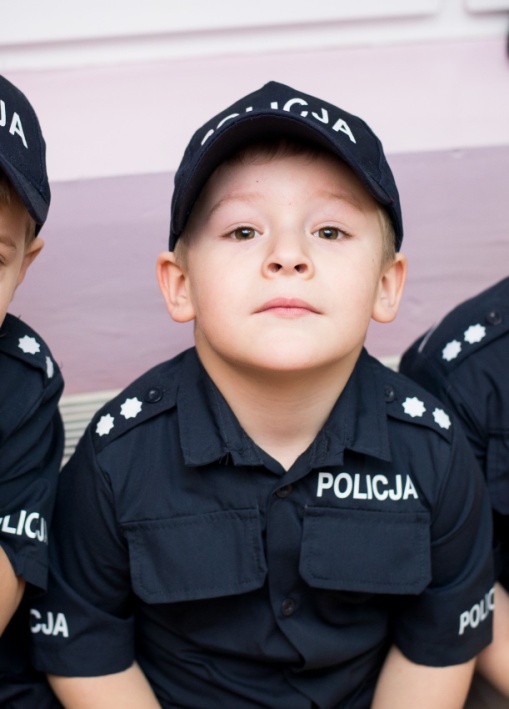 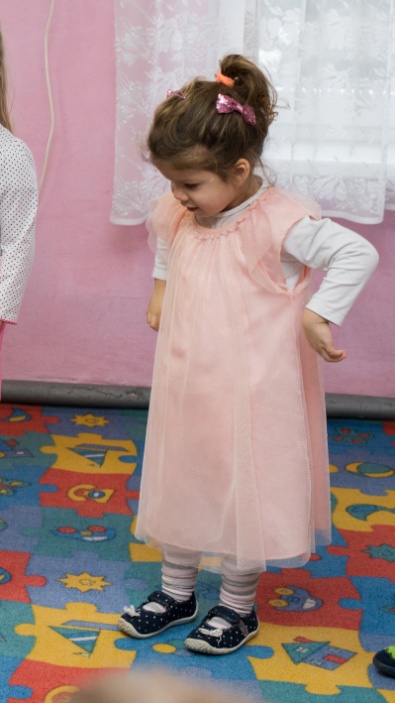 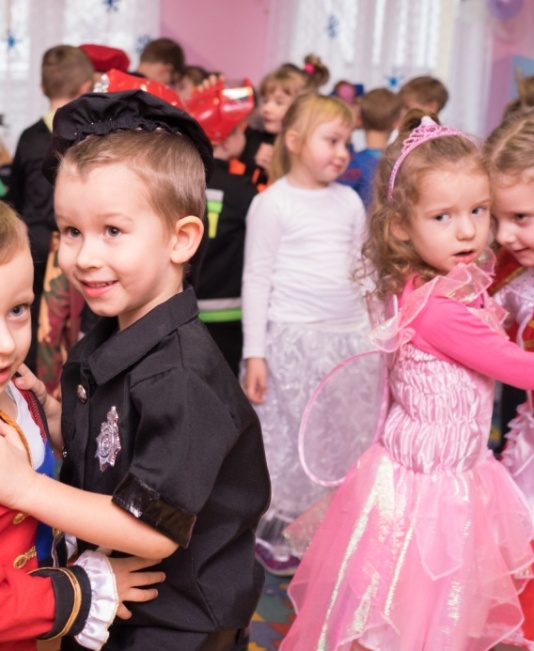 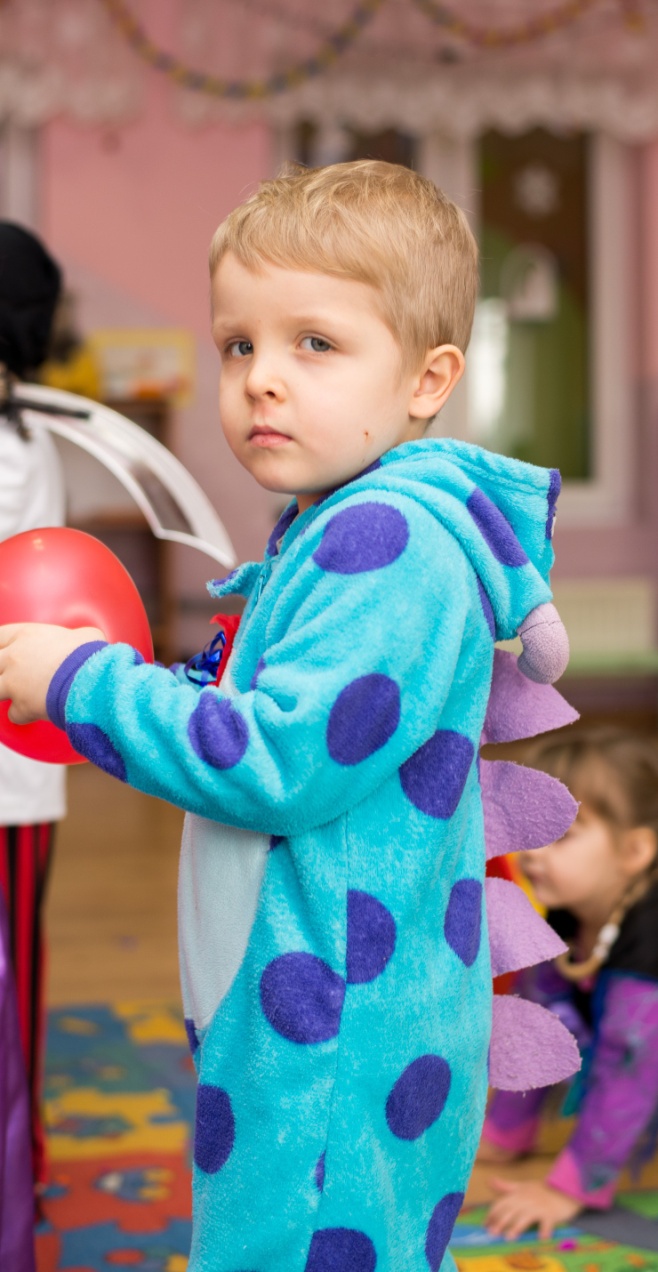 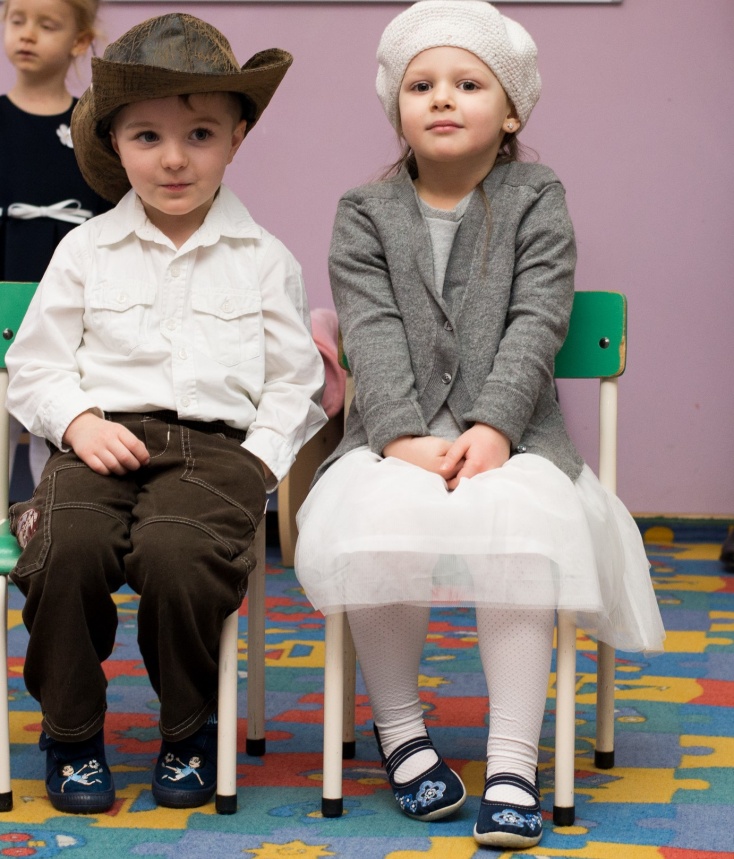 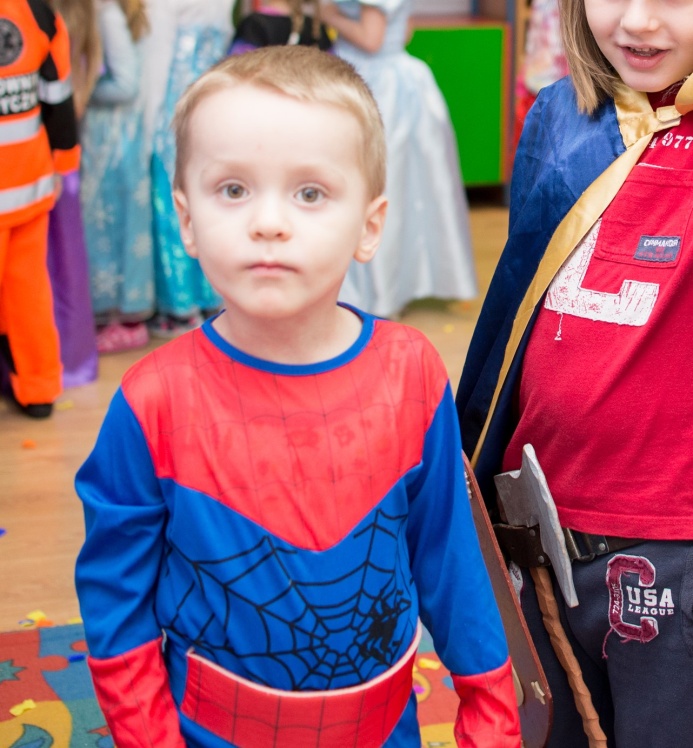 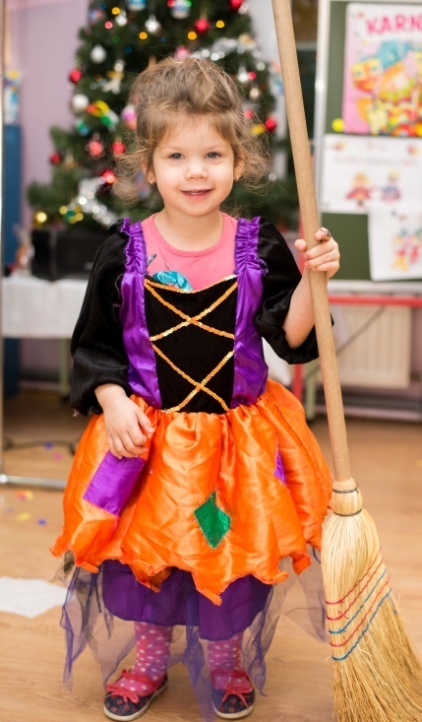 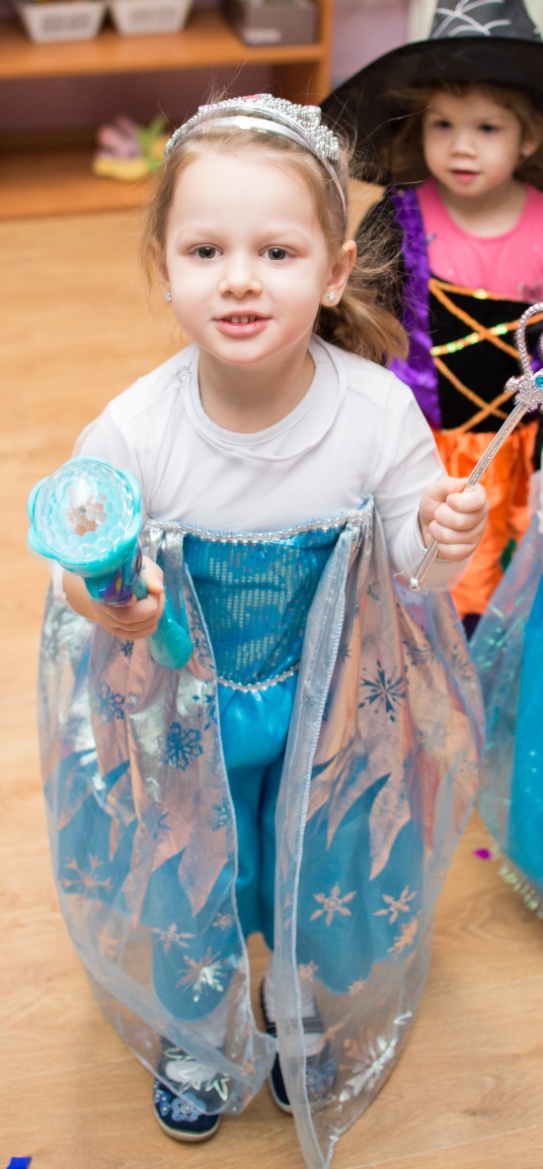 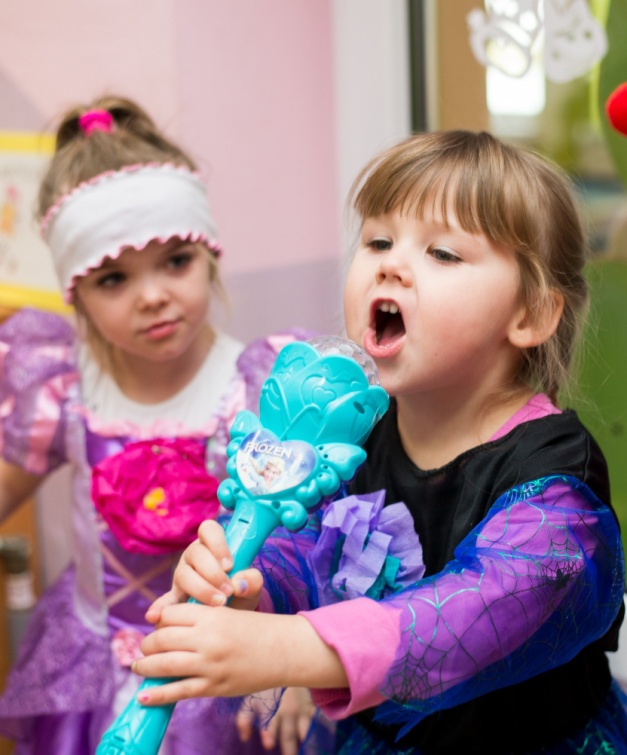 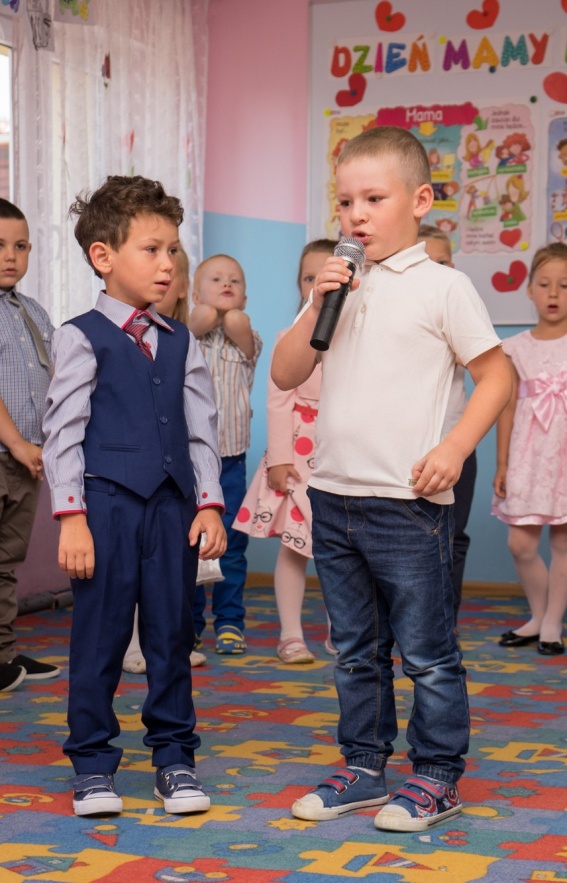 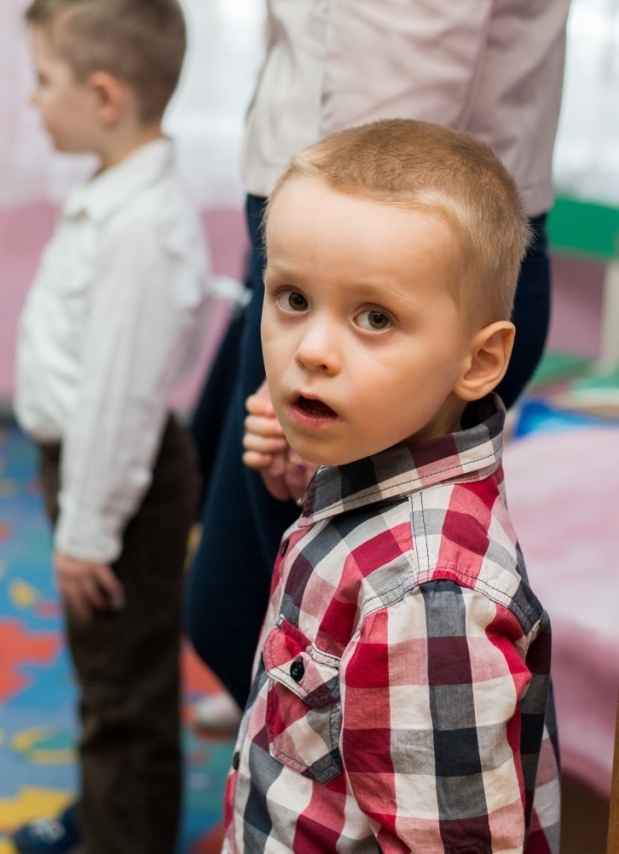 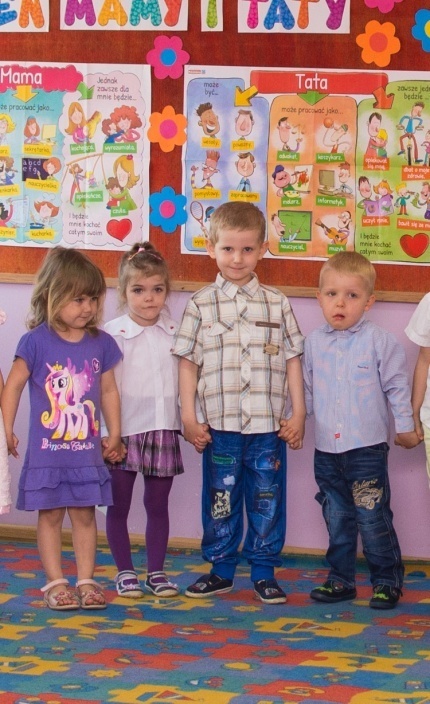 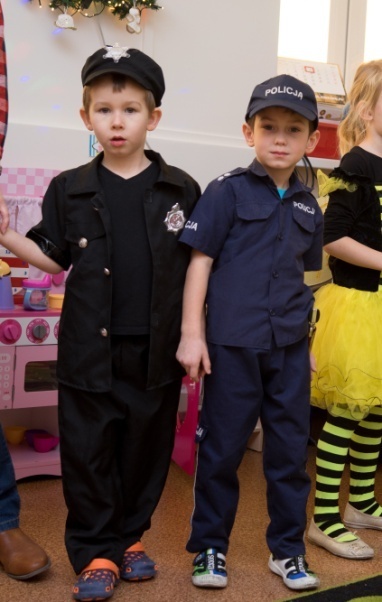 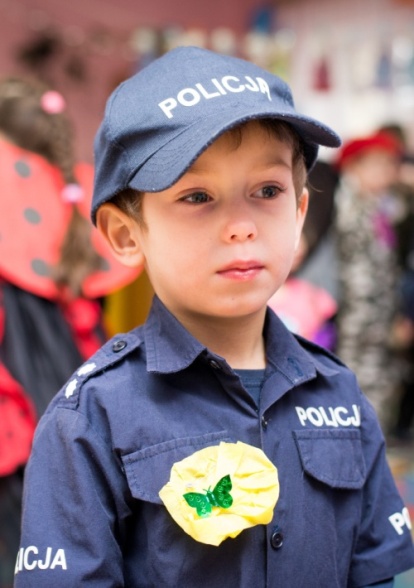 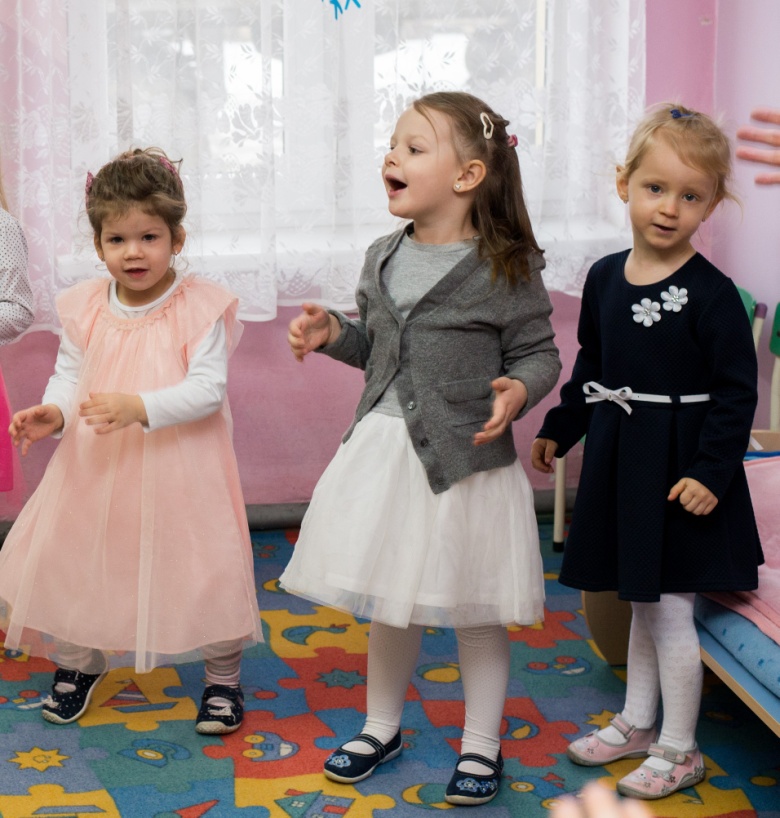 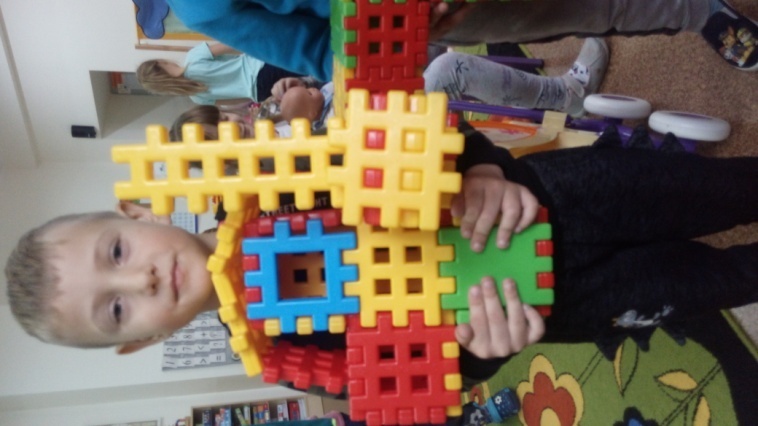 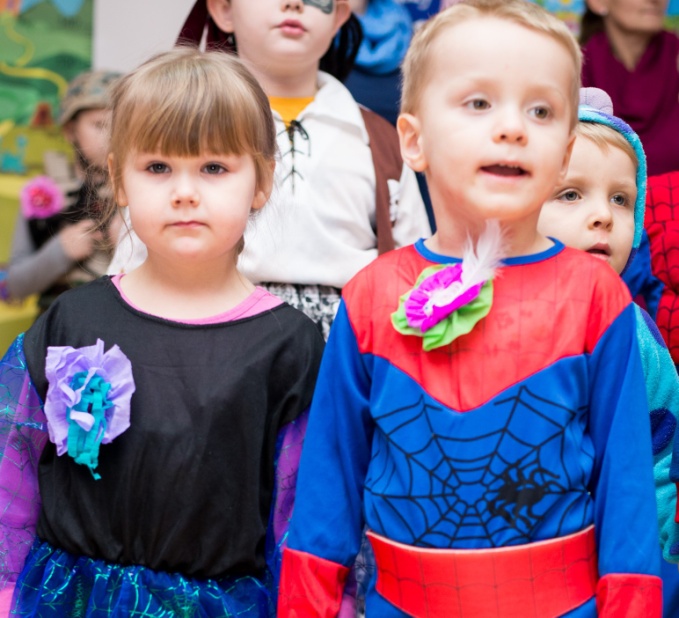 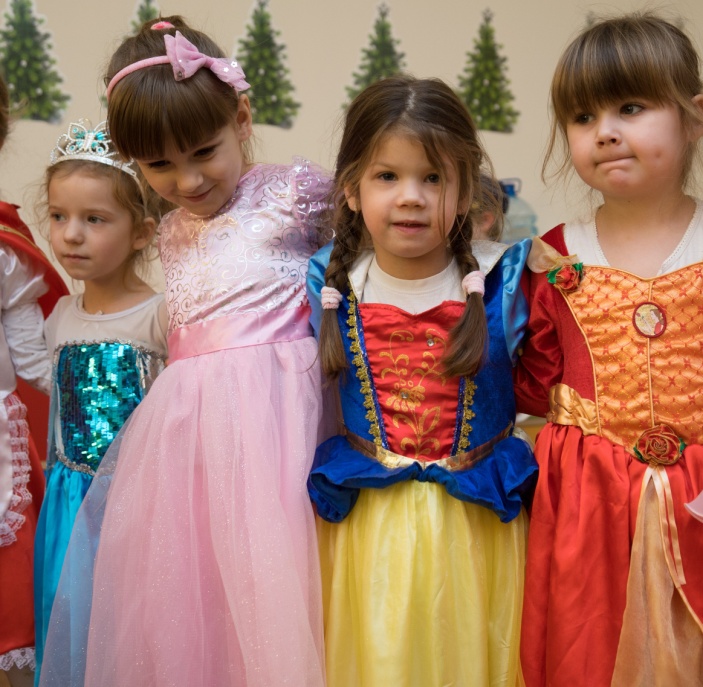 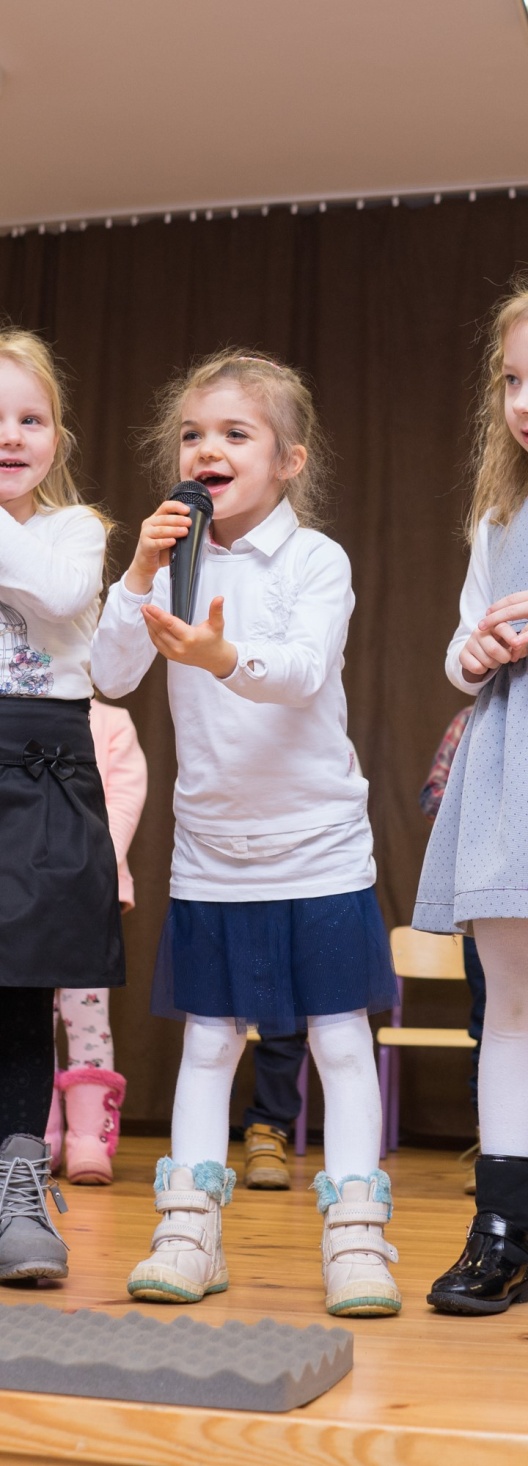 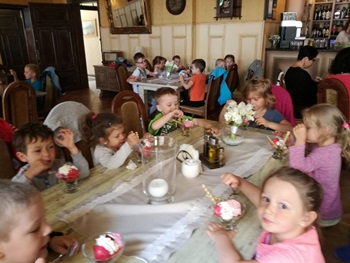 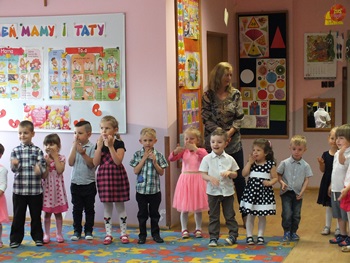 2016/2017
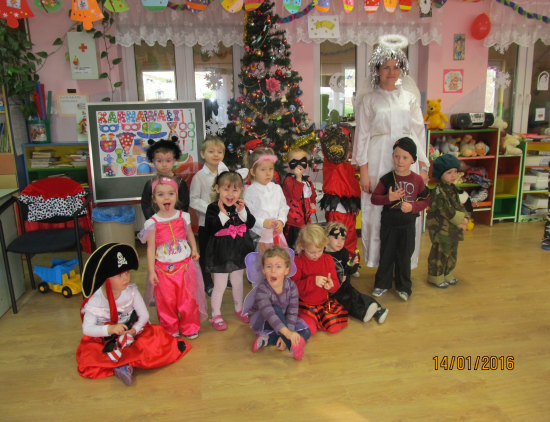 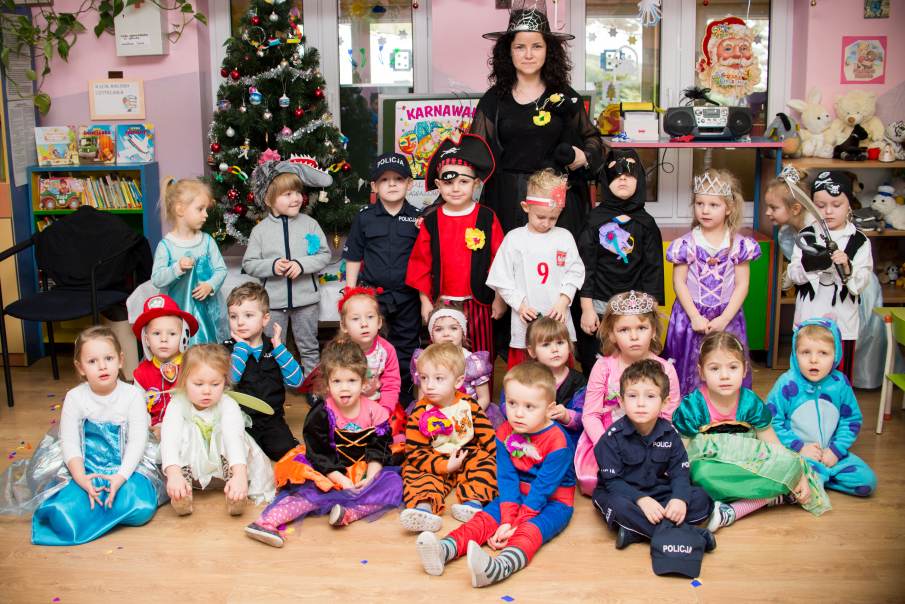 Bal karnawałowy
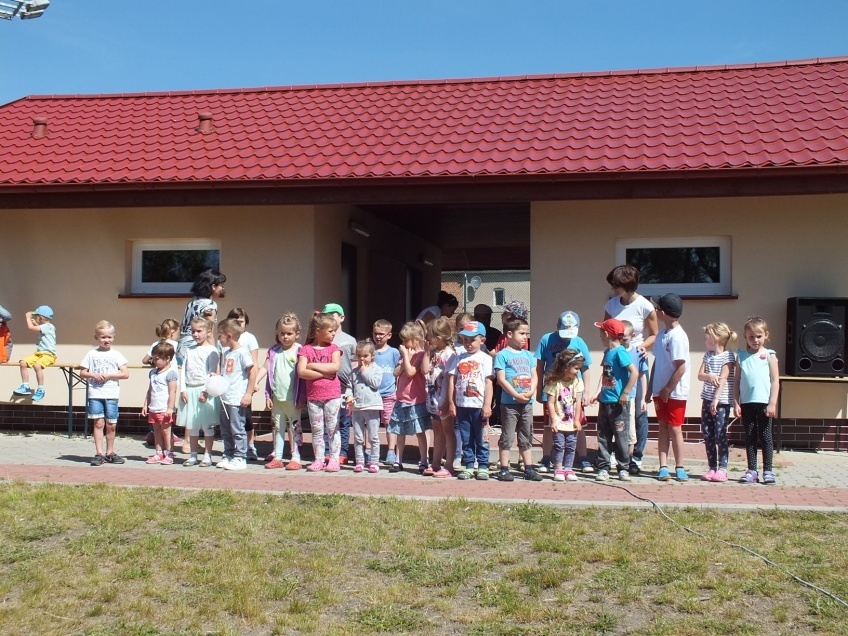 Dzień misia
Piknik rodzinny
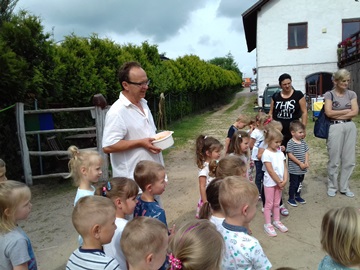 .
Wycieczka do Piotrowic
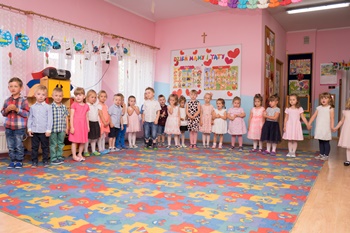 W bibliotece                                      2017/2018
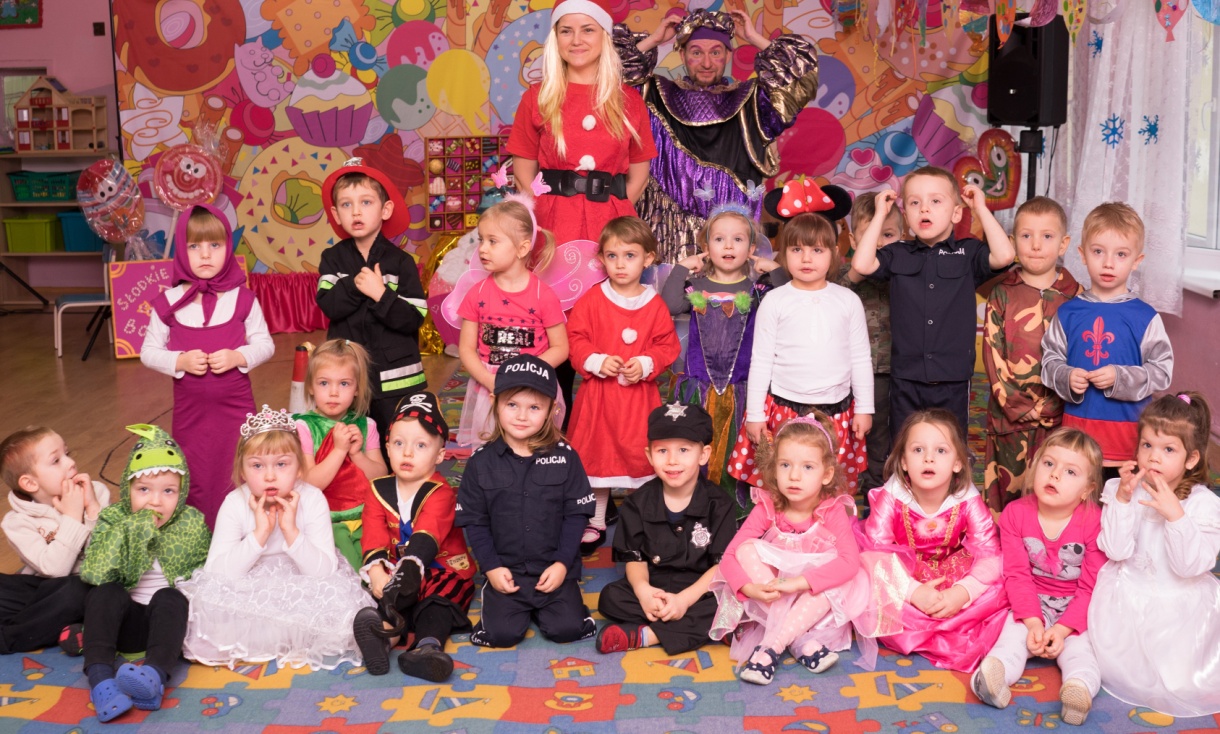 Dzień mamy i taty
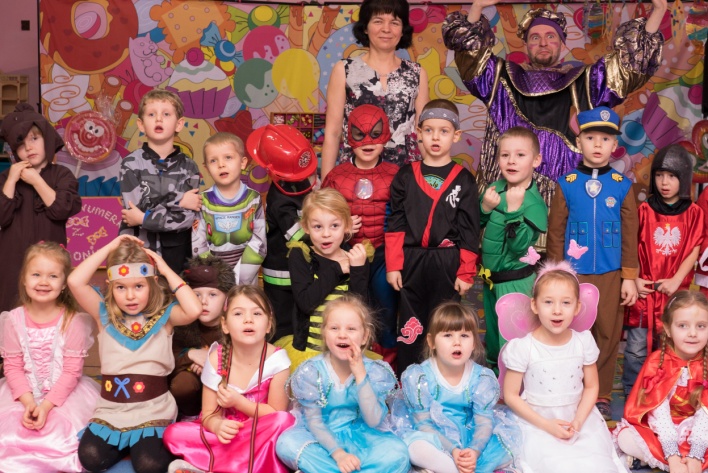 Bal karnawałowy
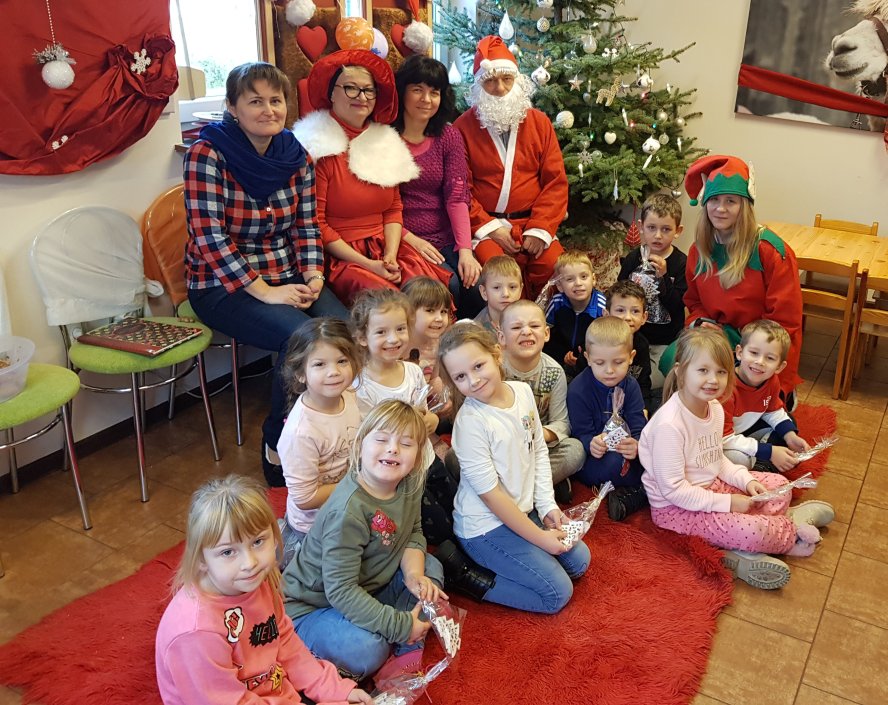 Spotkanie z Mikołajem
Dzień mamy i taty                     2018/2019
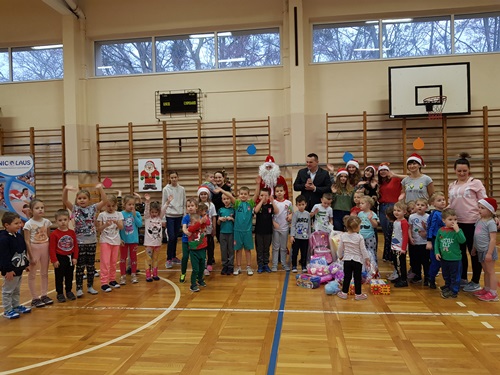 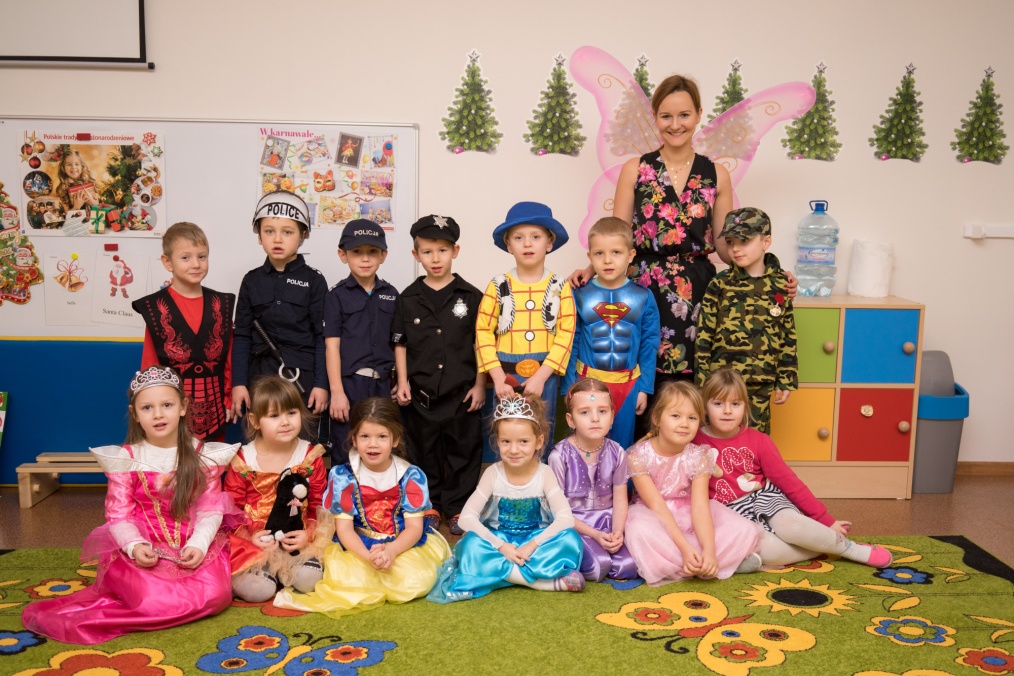 Nicolaus
Bal karnawałowy
2019/2020
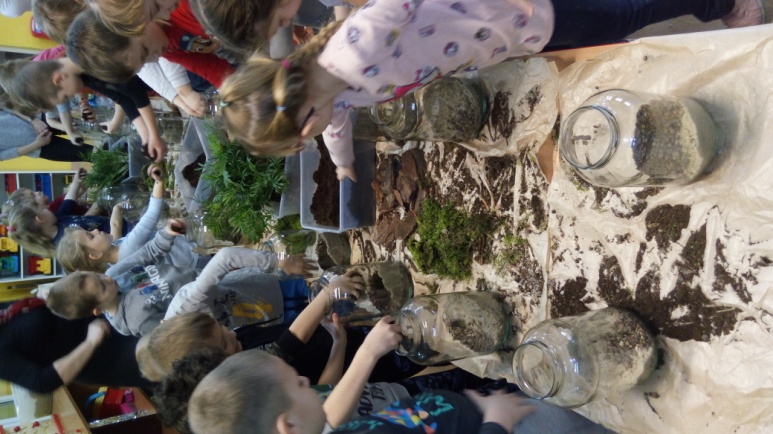 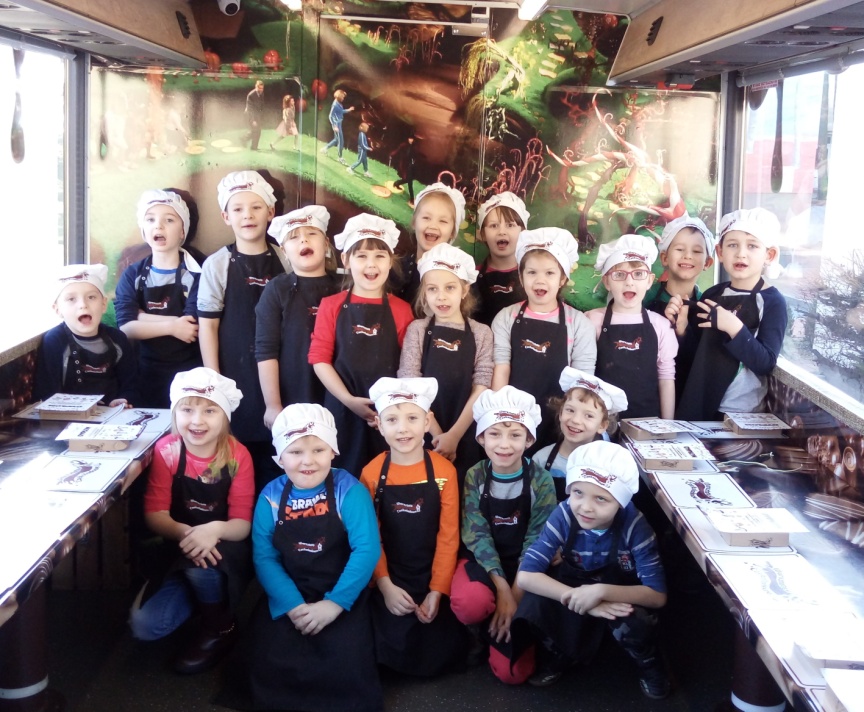 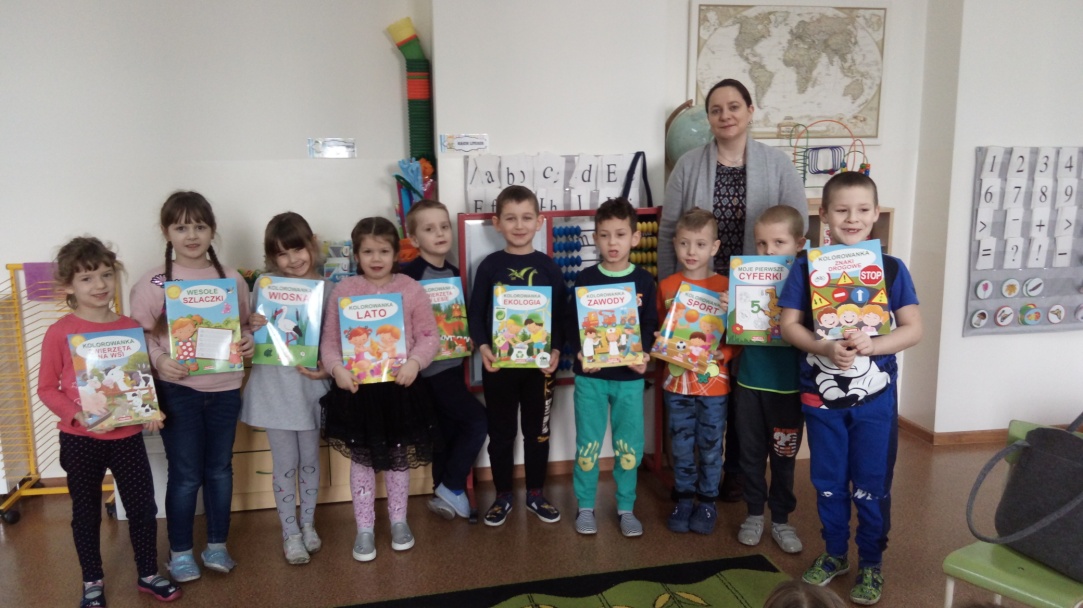 Nauka w domu
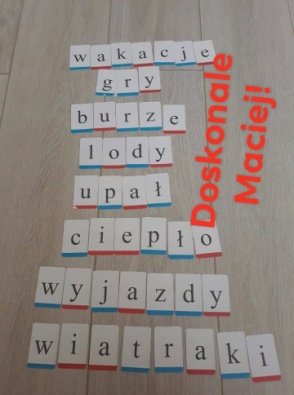 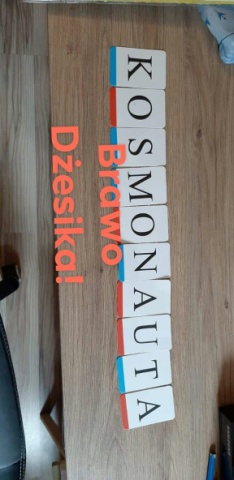 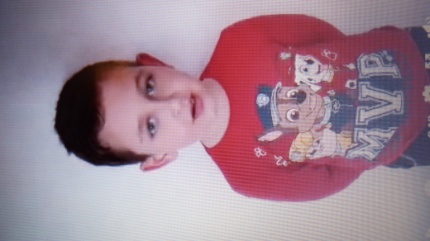 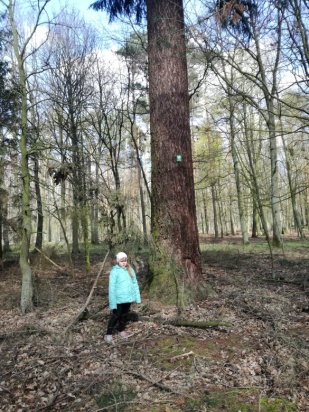 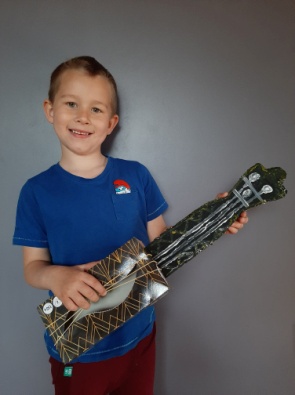 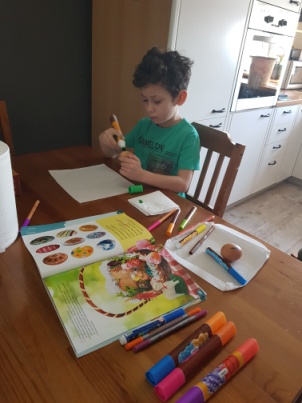 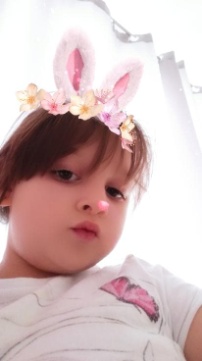 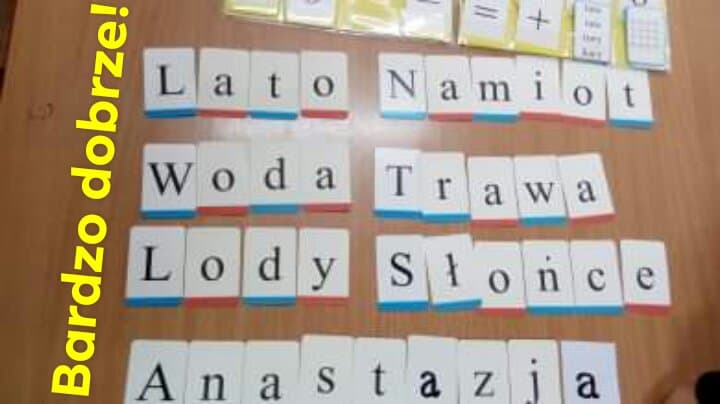 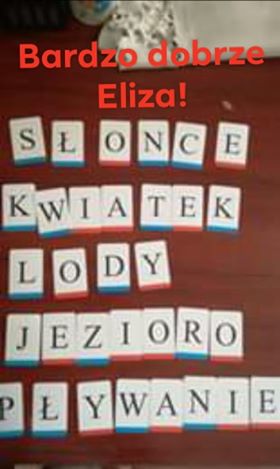 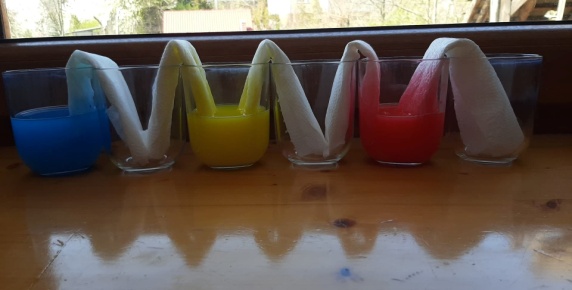 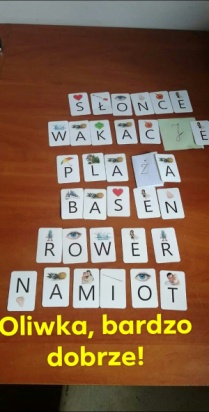 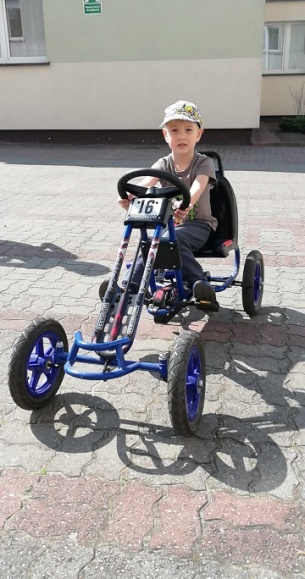 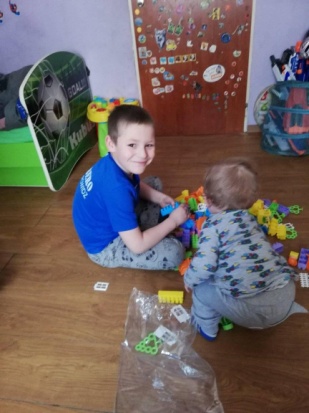 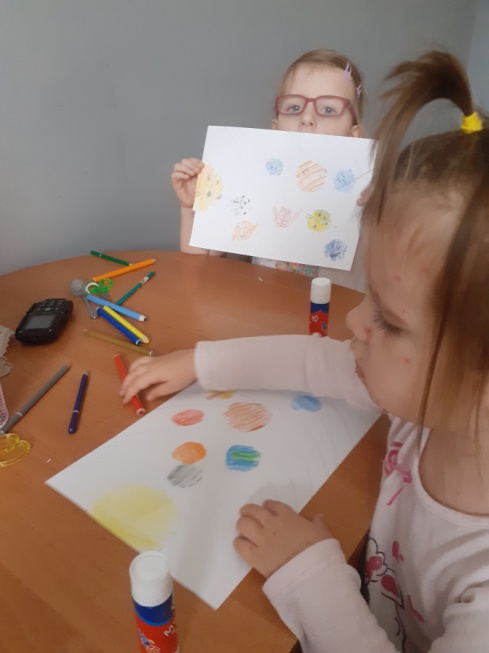 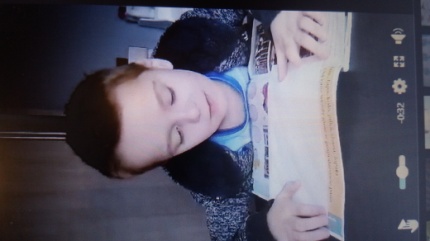 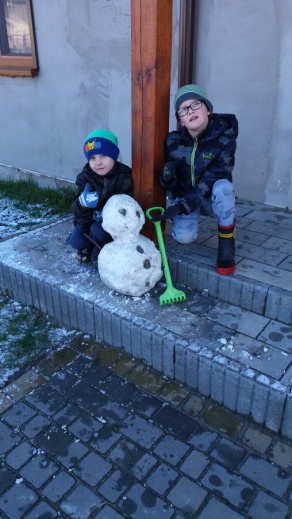 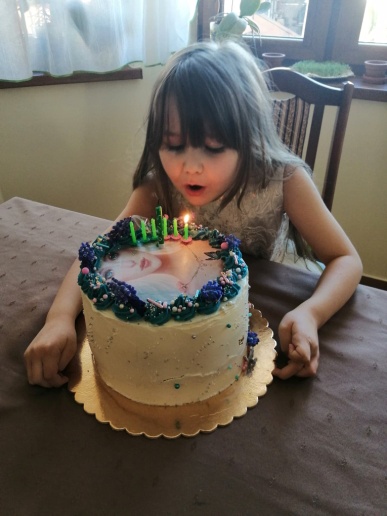 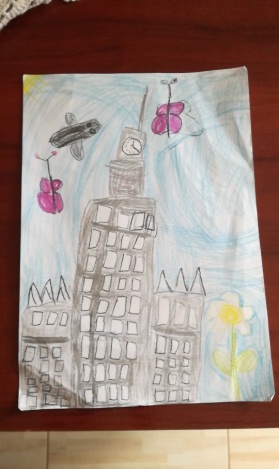 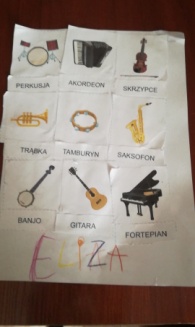